7 ideas on Data Privacy
Panagiotis Karras

PAIS 2014, Athens, Greece
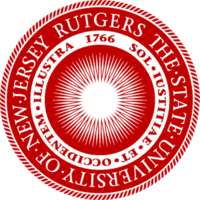 Differential Privacy is not the last word
Limitless querying?
Republication?
Use-specific privacy guarantees?
Data integrity?
Room for tailor-made privacy models providing particular inference-based guarantees
E.g.:
ρ-uncertainty (transaction data, VLDB 2010)
β-likeness (microdata, VLDB 2012)
L-opacity (graph data, EDBT 2014)
Sometimes privacy needs can be met with encryption, PIR, SMC
Privacy models do not alleviate the need that some party collects the data in the first place.
Trusted authority assumed.
A privacy guarantee is not always what users want
Lack of trust.
“Big brother”.
NSA.
Users would like to maintain the “key” to their data
Know when, where, by whom, how, what for they are used.
Suggestion:Users would like to have a “data instagram”
Volunteer their data only on demand, for a particular purpose they opt in for, not for any other use.
Suggestion: “Data Bank”
Users  volunteer  (allow collection of) data.
Trust relationship similar to that with a bank.
Data bank provides data services to third parties with users’ consent.
Rewards for participation.
Monetary/reputation incentive to maintain secrecy.
	(as regular banks do)
Ongoing Work
Secure Indexing over Encrypted Outsourced Big Data.
Challenge:
Devise an encryption scheme that does not reveal order information, yet allows for index to be built.
Introduce uncertainty about the true position of given records in index (more than one possible worlds).
Perform indexing on top of such a scheme.
Desired Outcome:
Relations among records are revealed only to the extent required for indexing, and then only with limited certainty.
[Speaker Notes: mainly disk based and concurrency control
but many more topics multi core etc]
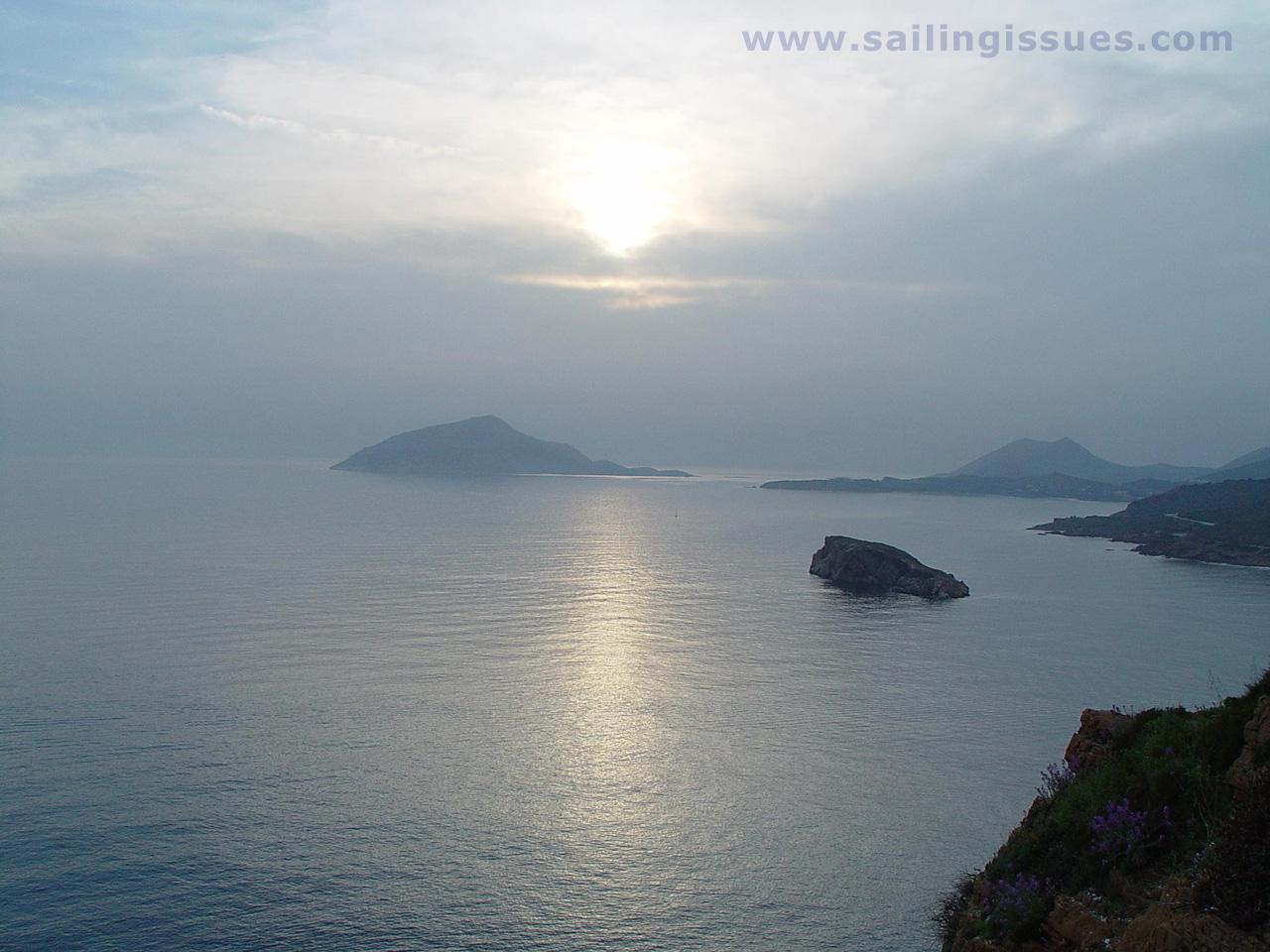 Thank you!  Questions?